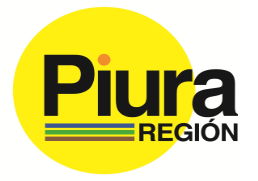 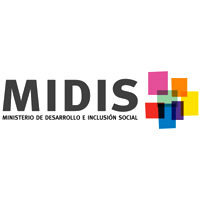 REPORTE DE INDICADORES DE COBERTURA FED: PAQUETE NIÑOS Y GESTANTES
FUENTE: SIS 2016-2017
CUBO 05Infant_201702V0 / CUBO 03gest02_apn_201702v1
PROCESADO ABRIL 2017
COBERTURA DE PAQUETE INTEGRADO NIÑO (MENORES DE 12 MESES DE LOS DISTRITOS DE QUINTILES 1 Y 2 – DATA SIS) DEPARTAMENTO DE PIURA
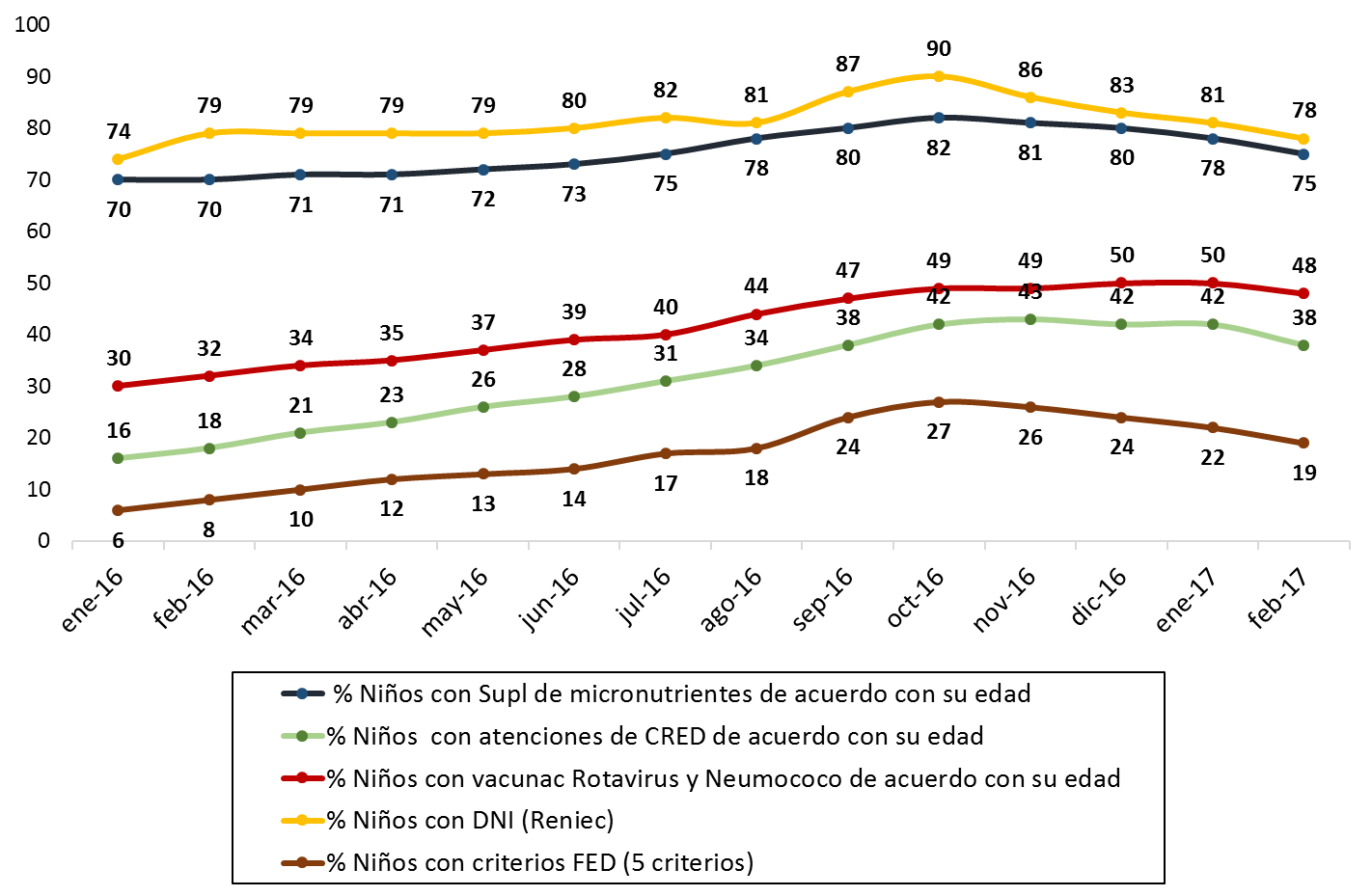 FUENTE: SIS 2016-2017/CUBO 05Infant_201702V0/PROCESADO ABRIL 2017
NUMERO DE NIÑOS CON PAQUETE INTEGRADO (MENORES DE 12 MESES DE LOS QUINTILES 1 Y 2 DATA SIS) DEPARTAMENTO DE PIURA
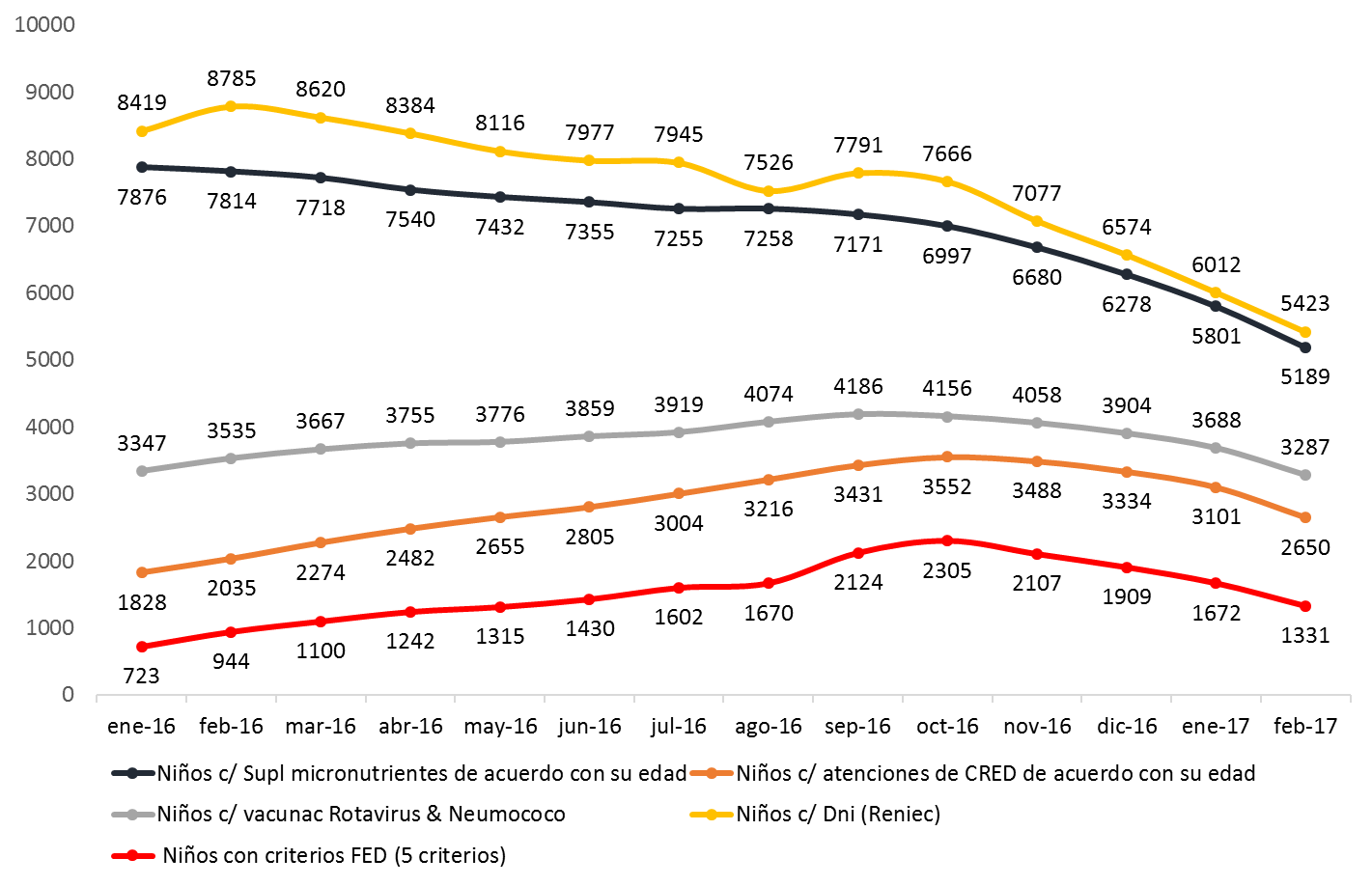 FUENTE: SIS 2016-2017/CUBO 05Infant_201702V0/PROCESADO ABRIL 2017
NIÑOS MENORES DE 12 MESES AFILIADOS AL SIS QUE RECIBEN PAQUETE COMPLETO
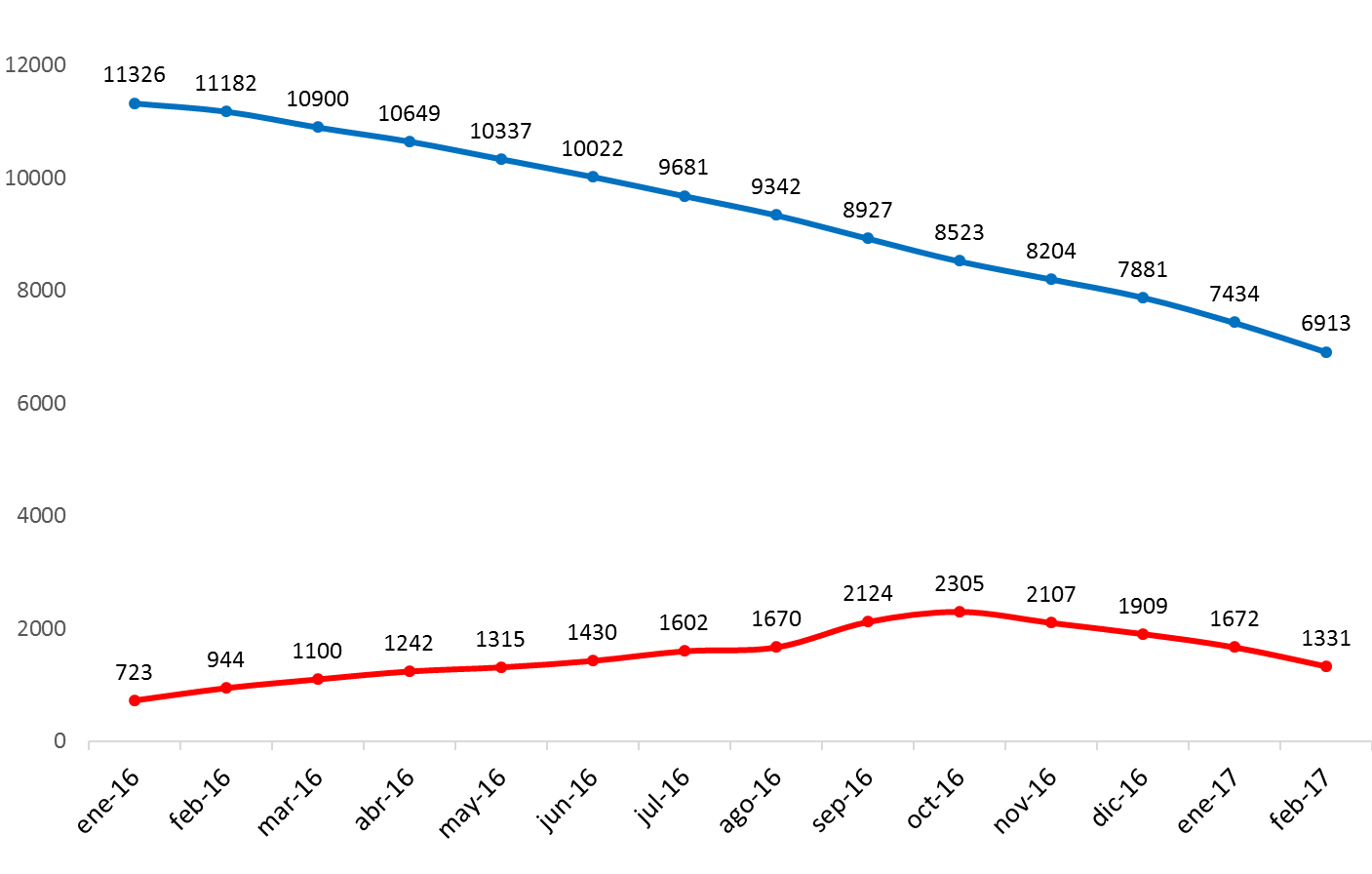 FUENTE: SIS 2016-2017/CUBO 05Infant_201702V0/PROCESADO ABRIL 2017
COBERTURA DE MENORES DE 12 MESES AFILIADOS AL SIS QUE RECIBEN PAQUETE COMPLETO
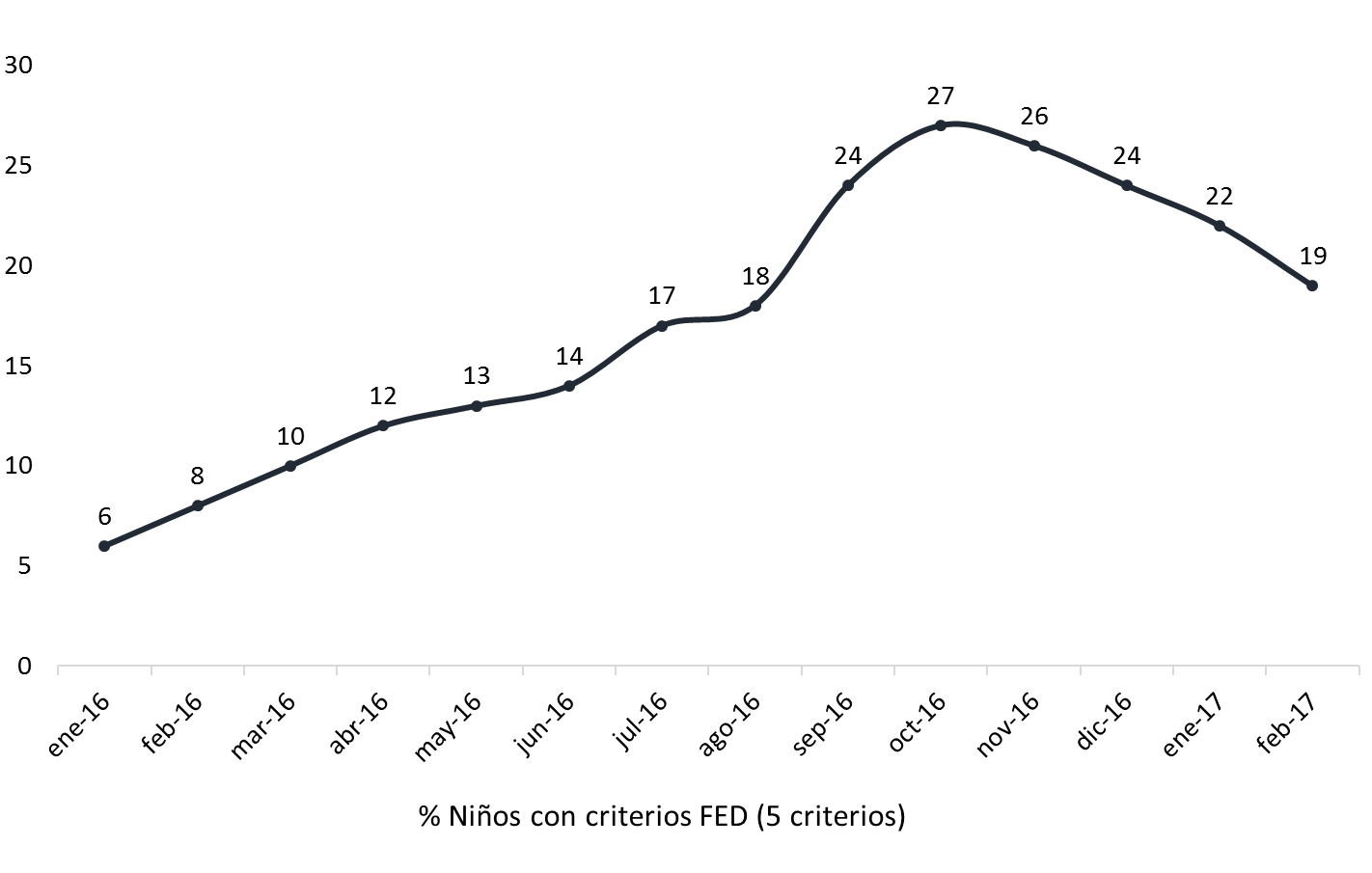 FUENTE: SIS 2016-2017/CUBO 05Infant_201702V0/PROCESADO ABRIL 2017
COBERTURA DE GESTANTES CON PAQUETE INTEGRADO GESTANTE EN DISTRITOS DE QUINTILES 1 Y 2 - DEPARTAMENTO DE PIURA
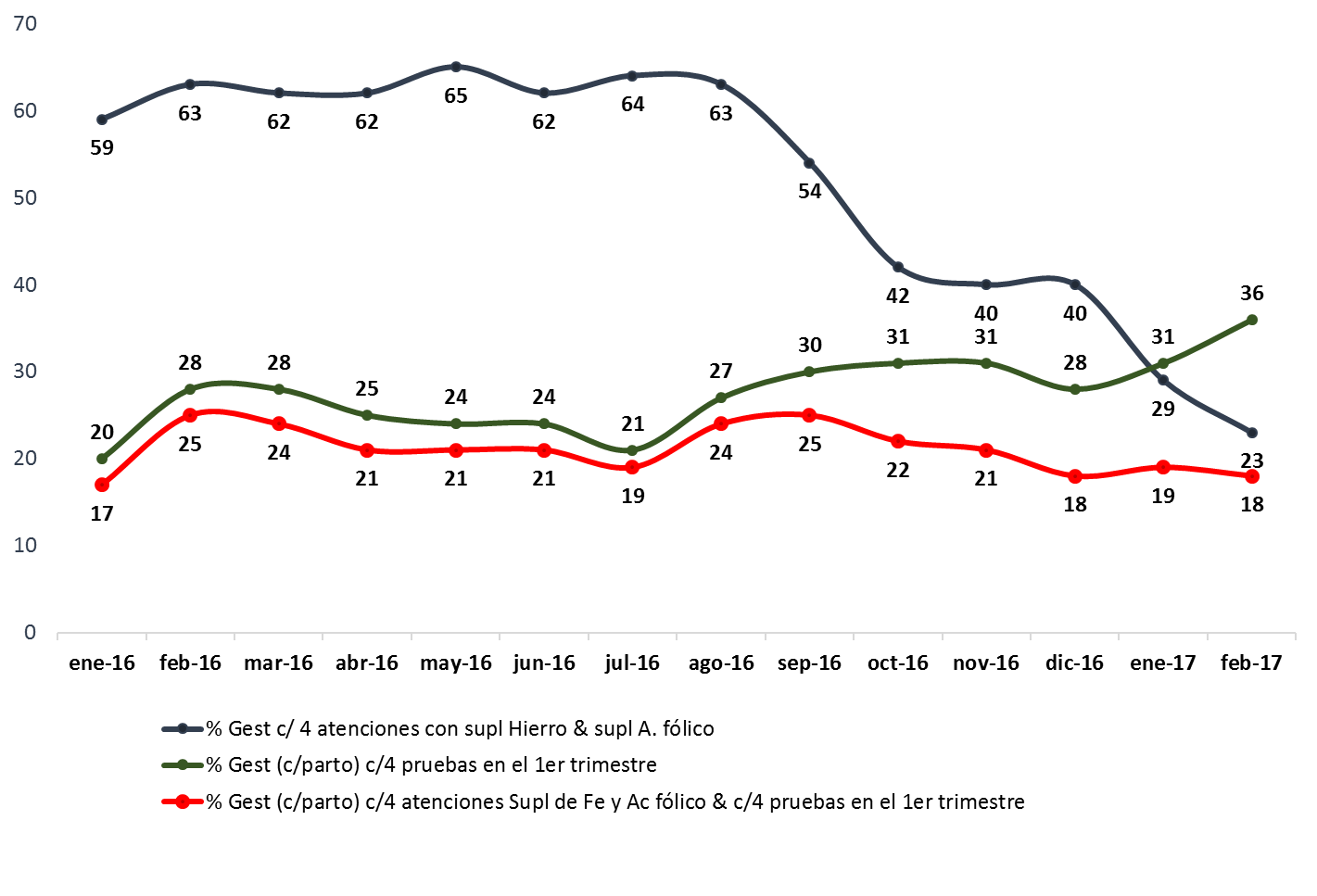 FUENTE: SIS 2016-2017/CUBO 03gest02_apn_201702v1/PROCESADO ABRIL 2017
NUMERO DE GESTANTES CON PAQUETE INTEGRADO GESTANTE EN DISTRITOS DE QUINTILES 1 Y 2 - DEPARTAMENTO DE PIURA
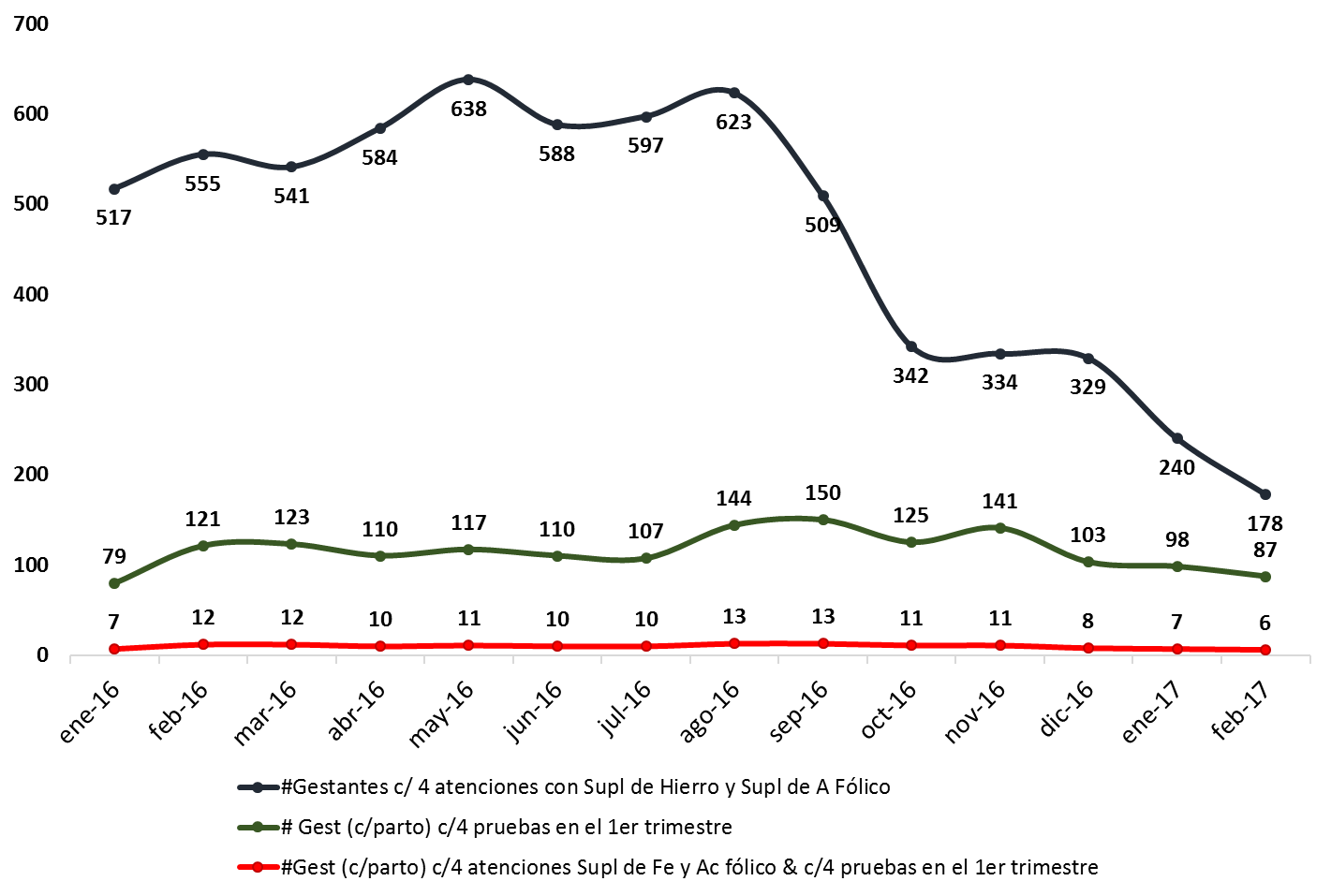 FUENTE: SIS 2016-2017/CUBO 03gest02_apn_201702v1/PROCESADO ABRIL 2017
NUMERO DE MUJERES CON PARTO INSTITUCIONAL AFILIADAS AL SIS DE DISTRITOS DE QUINTILES DE POBREZA DEL DEPARTAMENTO QUE DURANTE SU EMBARAZO TUVIERON  4 EXAMENES AUXILIARES (EXAMEN COMPLETO ORINA, HEMOGLOBINA/HEMATOCRITO, VIH Y SIFILIS)
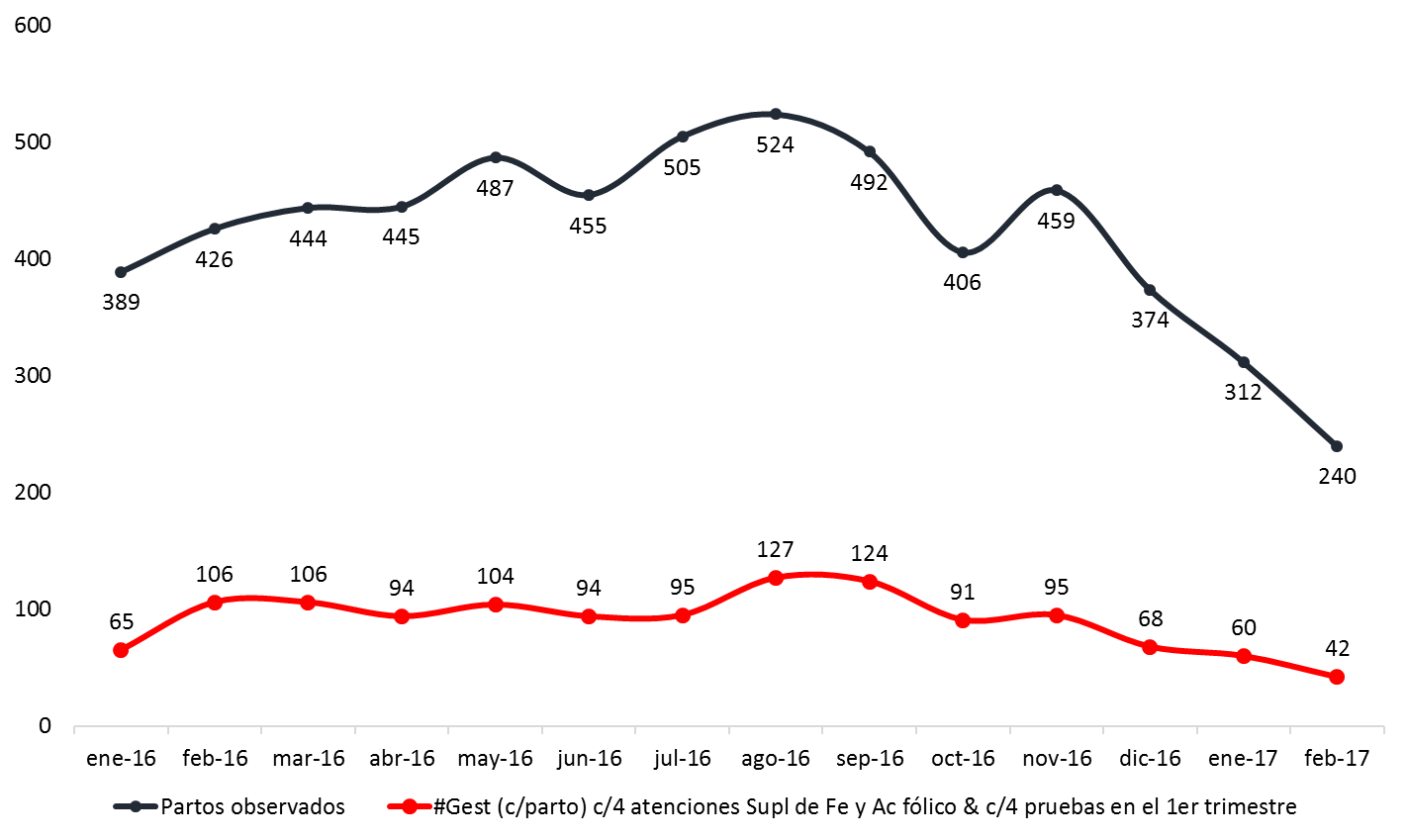 FUENTE: SIS 2016-2017/CUBO 03gest02_apn_201702v1/PROCESADO ABRIL 2017
COBERTURA DE GESTANTES CON PARTO INSTITUCIONAL AFILIADAS AL SIS DE DISTRITOS DE QUINTILES DE POBREZA DEL DEPARTAMENTO DE PIURA QUE DURANTE SU EMBARAZO TUVIERON  4 EXAMENES AUXILIARES (EXAMEN COMPLETO ORINA, HEMOGLOBINA/HEMATOCRITO, VIH Y SIFILIS)
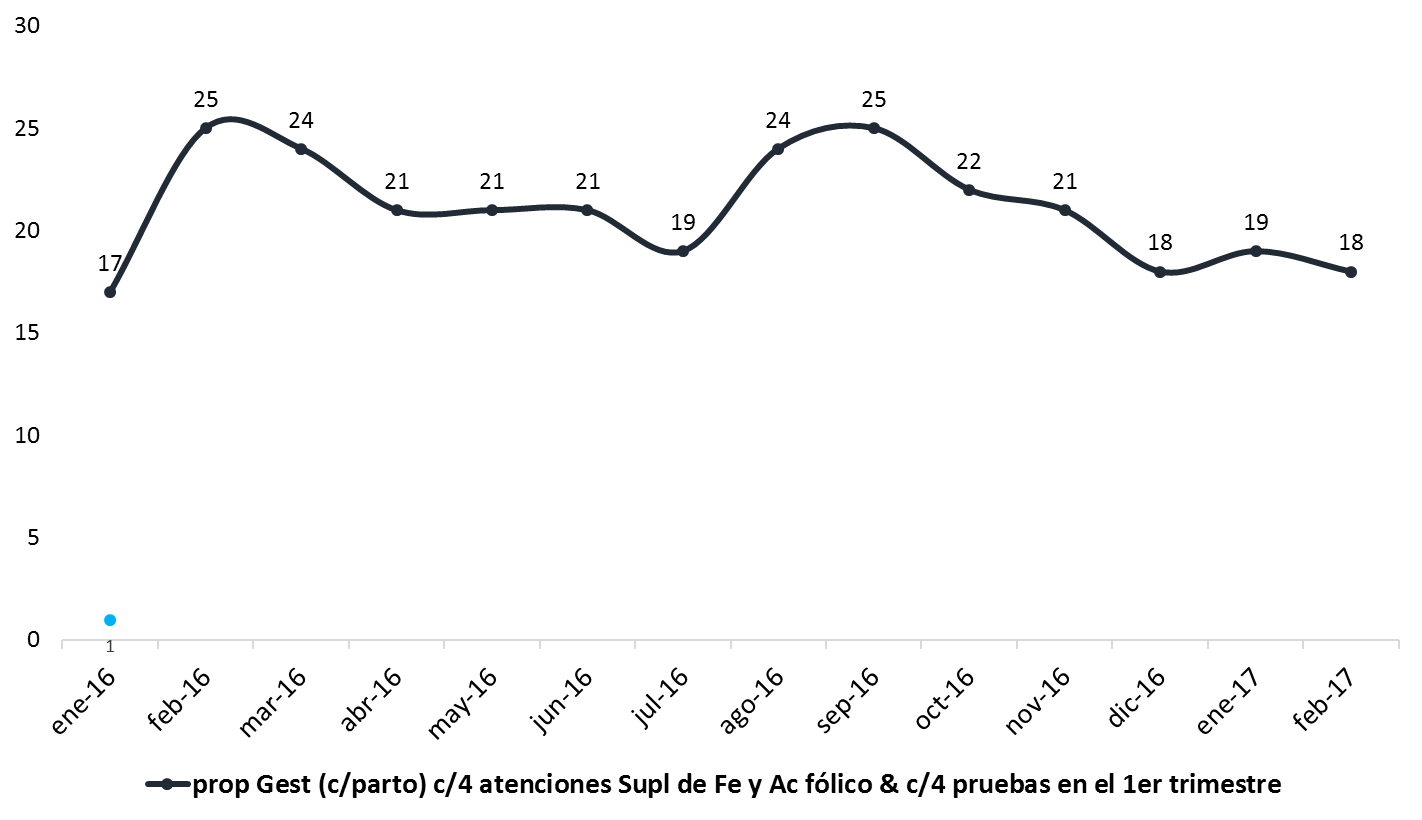 FUENTE: SIS 2016-2017/CUBO 03gest02_apn_201702v1/PROCESADO ABRIL 2017